Funding Possibilities
Financing for Start-ups
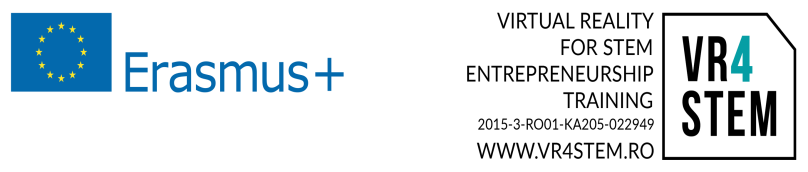 Financing needs of start-ups are addressed in the business plan or in the development of the business model, which is already known:
what amount of money is needed
for what the money will be used
a timetable for when the money is needed
the way the money will be repaid and will ensure financial returns
2
financing requirement may result from many business requirements
each of them has its own characteristics 
should be considered separately:
ensure a stable base of capital inflows,
capital expenditures
financing enlargement operation, for example personnel costs, office supplies, infrastructure etc.
current expenditure, for example financing of receivables and inventories
3